20
CUENTA DE INVERSIÓN
24
ASAMBLEA UNIVERSITARIA
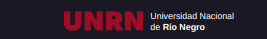 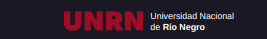 CUENTA DE INVERSIÓN 2024

La Cuenta de Inversión es un informe integral de la gestión presupuestaria y patrimonial del Estado, que se presenta anualmente a la  SSPU y a la CGN, que consolida y envía al Congreso para su análisis y control.
La Contaduría General de la Nación y la Subsecretaría de Políticas Universitarias requieren la presentación de la Cuenta de Inversión 2024 de acuerdo con la RESOL-2024-129-APN-SH#MEC y la DI-2023-9-APN-CGN#MEC.
La misma debe ser ingresada al SISTEMA DE INFORMACIÓN FINANCIERA PARA EMPRESAS PÚBLICAS, FONDOS FIDUCIARIOS Y ENTES EXCLUIDOS DEL PRESUPUESTO DE LA ADMINISTRACIÓN NACIONAL – SIFEP 
 
Adicionalmente al requerimiento de la Contaduría General de la Nación, la Subsecretaría de Políticas Universitarias continúa solicitando la información del Cierre Anual habitual, con el formato tradicionalmente remitido por las Universidades. La misma debe ser cargada en el Importador Presupuestario web, a través de la URL: http://spupedidos.siu.edu.ar, con usuario y clave correspondiente.
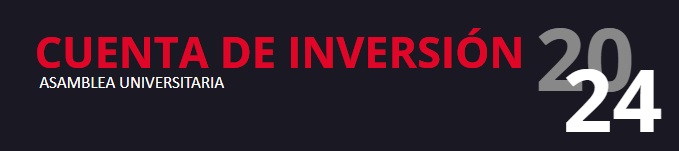 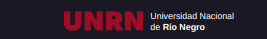 Las Universidades Nacionales deben elaborar los Cuadros y Anexos que se indican a continuación:

Estados Contables (con sus respectivas Notas y Anexos) 
      a) Balance General comparativo con el ejercicio anterior 
      b) Estado de Resultados 
      c) Estado de Evolución del Patrimonio Neto 
      d) Estado de Origen y Aplicación de Fondos
Cuadro 6 – “Estado de la Deuda Pública Indirecta” 
Cuadro 7.1 – “Detalle de Créditos y Deudas con Organismos de la Administración Nacional” y sus Anexos “Créditos” y Deudas” 
Cuadro 9 UN – “Compatibilidad de los Estados Contables” 
Cuadro 10.1 – “Cuenta Ahorro – Inversión – Financiamiento – Universidades Nacionales” 
Cuadro 10.1.1.a – “Cuenta Ahorro – Inversión – Financiamiento – Universidades Nacionales – Transferencias de la Administración Nacional y su Detalle” 
Cuadro 10.1.1.b – “Cuenta Ahorro – Inversión – Financiamiento – Universidades Nacionales – Detalle de Bienes y Servicios” 
Cuadro 10.1.1.c – “Cuenta Ahorro – Inversión – Financiamiento – Universidades Nacionales – Detalle de Inversión Real Directa” 
Cuadro 15 – “Inventario de Inversiones Financieras”
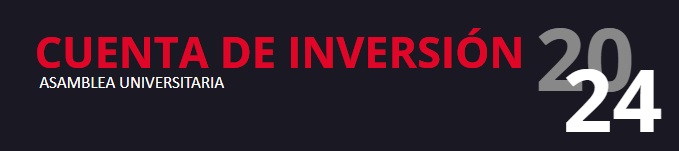 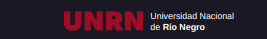 GLOSARIO
ACTIVO: se refiere a los bienes y derechos
             Activo Corriente: bienes y derechos que se espera convertir en efectivo, vender o consumir en el corto plazo, generalmente dentro de un año
             Activo No Corriente: bienes y derechos que no se espera convertir en efectivo, vender o consumir en el corto plazo, sino que tiene la intención de mantenerlos durante más de un año

PASIVO :  deudas y obligaciones

PATRIMONIO NETO: diferencia entre el Activo y Pasivo 

RECURSOS 
	Ingresos no tributarios: canon Banco Patagonia , devoluciones, cobro de siniestros
	Vta de bs y serv de las adm públicas: servicios técnicos, cursos de posgrado y/o extensión, editorial
	Rentas de la propiedad: intereses cobrados por colocaciones financieras
	Transferencias recibidas del sector privado: convenios , fondo solidario de becas
	Transferencias recibidas del sector público: provenientes de la APN principalmente
	Otros ingresos: donaciones recibidas
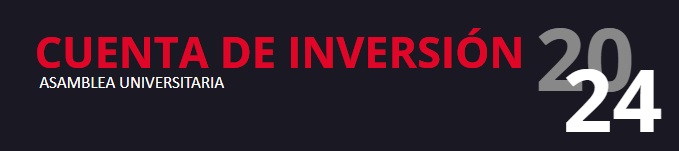 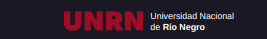 GLOSARIO
GASTOS 
Remuneraciones: Comprende los pagos al personal en relación de dependencia: sueldos básicos, adicionales, compensaciones, aguinaldos, horas extras, y cualquier otro concepto relacionado con la retribución del trabajo.
Bienes Y Servicios: Incluye los gastos necesarios para el funcionamiento de la institución, como la compra de materiales, útiles de oficina, insumos informáticos, servicios como limpieza, mantenimiento, energía eléctrica, internet, entre otros.
Amortización: Se refiere a la imputación contable del desgaste o pérdida de valor de bienes de uso (como edificios, vehículos, equipos informáticos) durante su vida útil. En términos presupuestarios, no siempre se registra como un gasto directo, pero puede incluirse en análisis financieros de largo plazo.
Derechos Sobre Bienes Inmateriales: Gastos vinculados a la adquisición o uso de activos intangibles, como software, licencias, patentes, marcas, bases de datos o derechos de autor. Incluye tanto la compra como los pagos por uso temporario.
Transferencias Otorgadas:Son los recursos que se entregan a otras instituciones, personas o jurisdicciones sin recibir una contraprestación directa. Ejemplos: subsidios, becas, aportes a otras instituciones públicas o privadas, convenios de cooperación, etc.
Otras
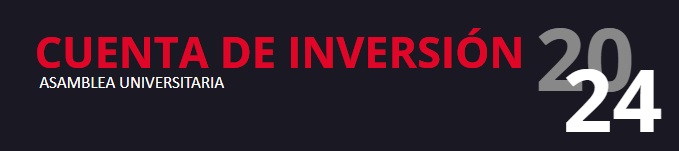 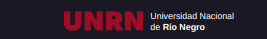 GLOSARIO
FUENTE DE FINANCIAMIENTO 

FF11 Tesoro Nacional: recursos remitidos por el Estado Nacional, que tienen su origen en gravámenes impositivos en recursos no tributarios

FF12 Recursos Propios: venta de bienes y servicios, renta de propiedades cobro de derechos

FF16: recursos que no fueron utilizados y que se incorporan al presupuesto del siguiente ejercicio 

FF22 Credito externo: otorgados por gobiernos extranjeros, organismos internacionales y entidades financieras
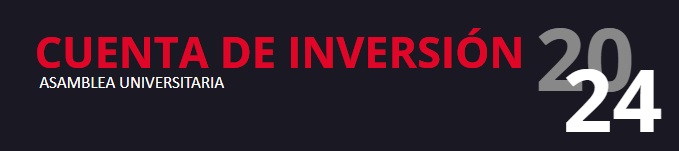 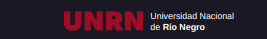 ESTADOS CONTABLES
BALANCE GENERAL AL 31/12/2024
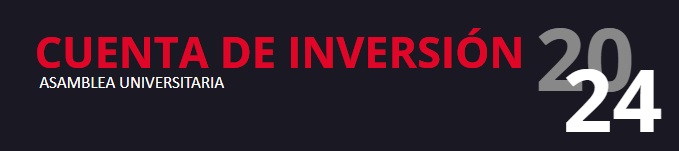 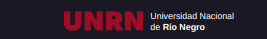 ESTADOS CONTABLES - ACTIVO CORRIENTE
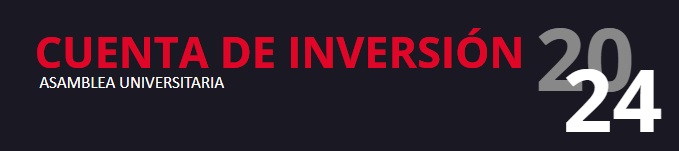 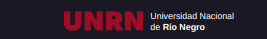 ESTADOS CONTABLES - ACTIVO CORRIENTE 2023/2024
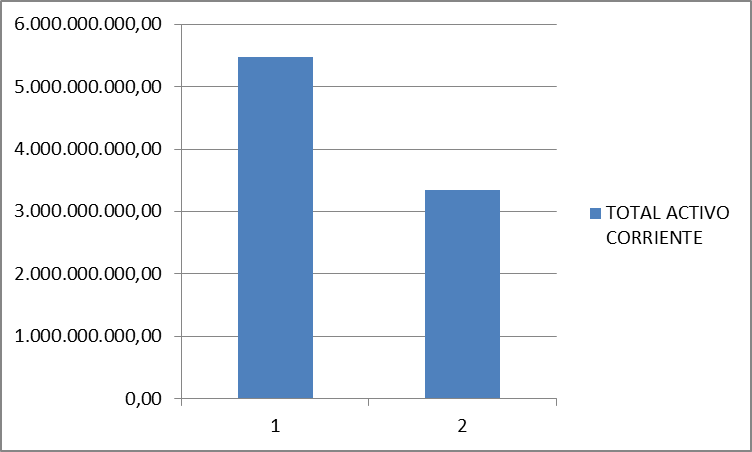 2024
2023
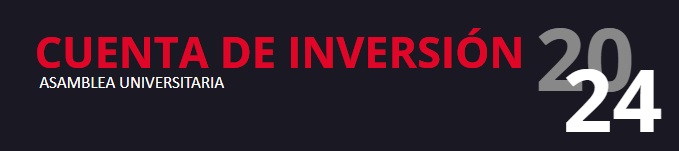 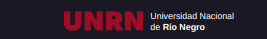 ESTADOS CONTABLES - ACTIVO NO CORRIENTE
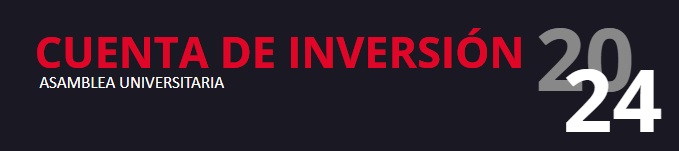 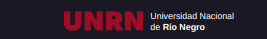 ESTADOS CONTABLES - ACTIVO NO CORRIENTE 2023/2024
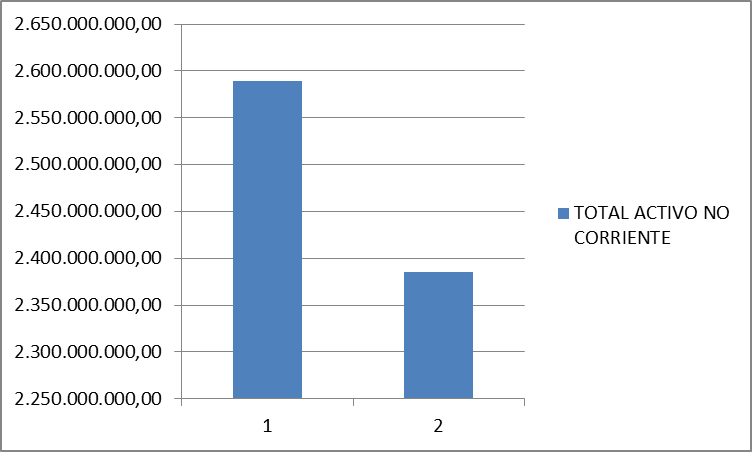 2024
2023
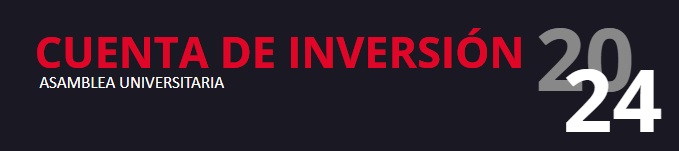 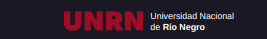 ESTADOS CONTABLES - PASIVO CORRIENTE
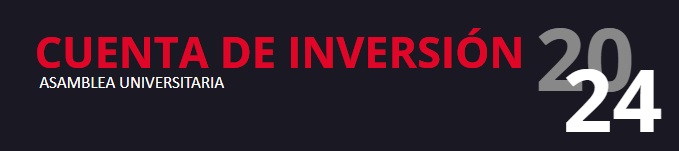 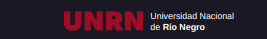 ESTADOS CONTABLES - PASIVO CORRIENTE 2023/2024
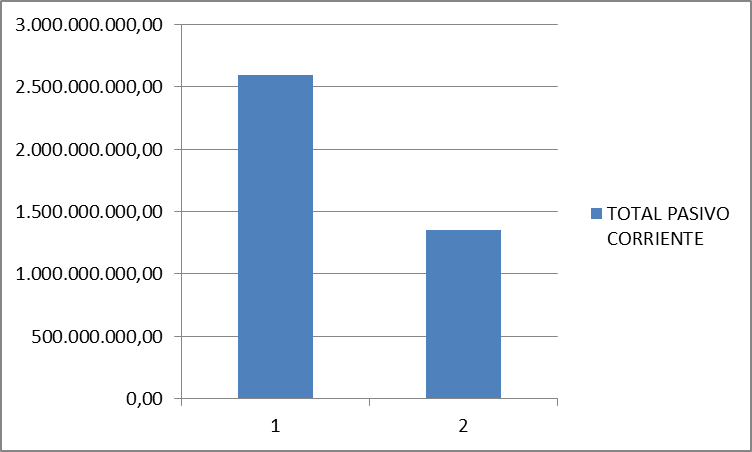 2024
2023
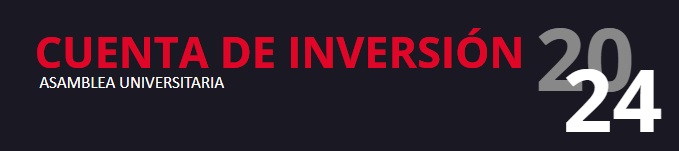 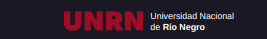 ESTADOS CONTABLES - PATRIMONIO
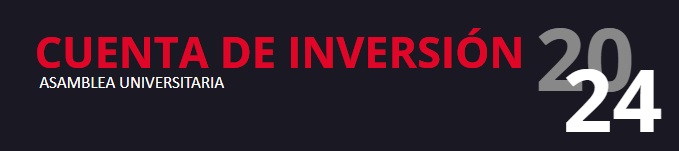 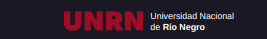 ESTADOS CONTABLES - COMPOSICIÓN DEL  PATRIMONIO 2024
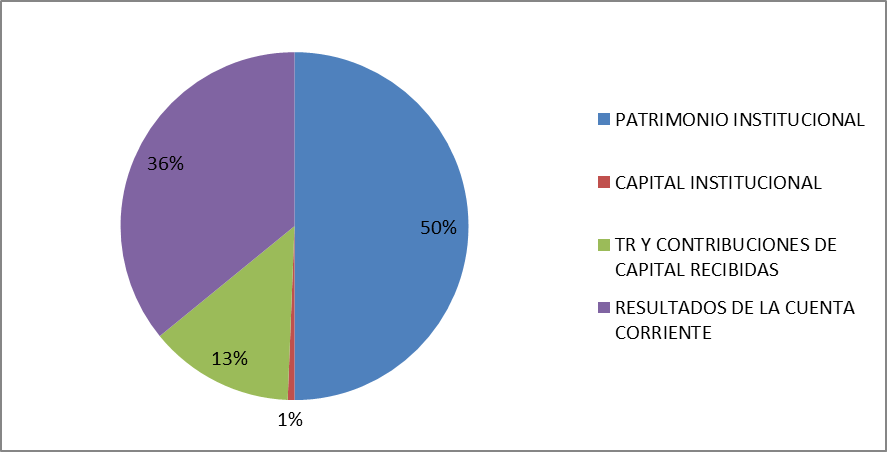 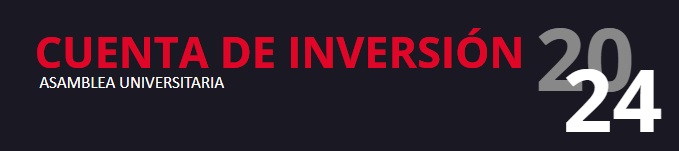 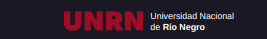 ESTADOS CONTABLES
BALANCE GENERAL AL 31/12/2024
ESTADO DE RECURSOS Y GASTOS
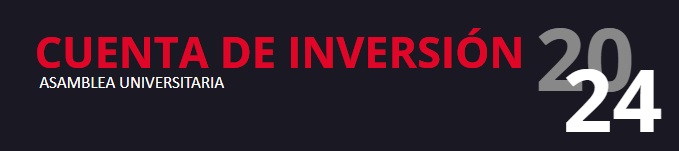 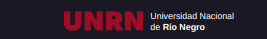 ESTADOS CONTABLES - ESTADO DE RECURSOS
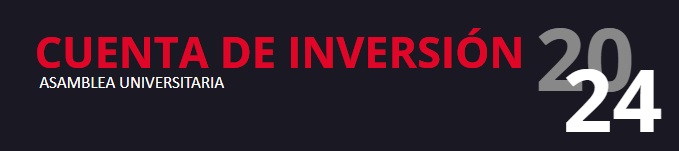 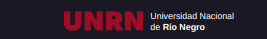 ESTADOS CONTABLES - ESTADO DE GASTOS
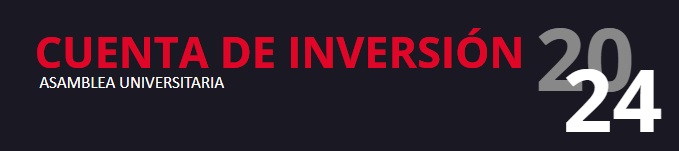 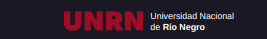 ESTADOS CONTABLES - ESTADO DE EVOLUCIÓN DEL PATRIMONIO NETO
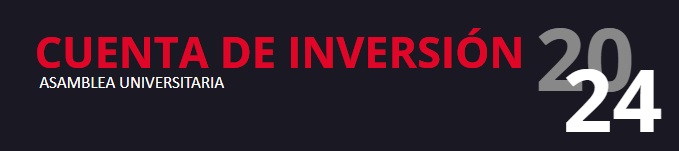 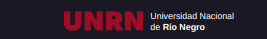 ESTADOS CONTABLES – ESTADO DE ORIGEN Y APLICACION DE FONDOS
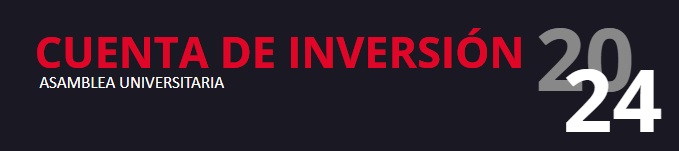 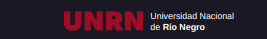 ESTADOS CONTABLES - APLICACIÓN DE  FONDOS
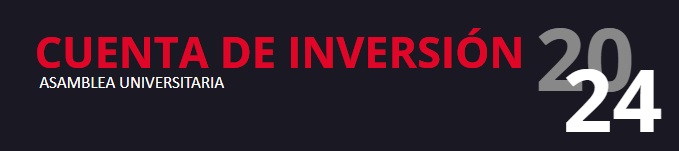 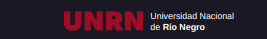 ESTADO DE EJECUCIÓN PRESUPUESTARIA DE GASTOS POR INCISO, FUENTE DE FINANCIAMIENTO Y FUNCIÓN
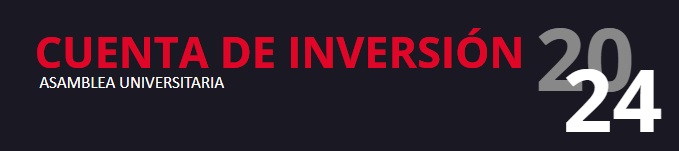 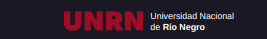 ESTADO DE EJECUCIÓN PRESUPUESTARIA DE GASTOS POR INCISO, FUENTE DE FINANCIAMIENTO Y FUNCIÓN
CUADRO 10.1.2.1
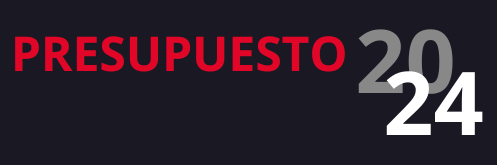 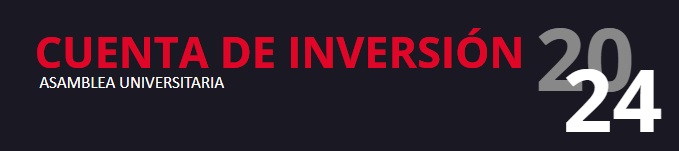 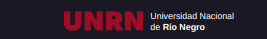 ESTADO DE EJECUCIÓN PRESUPUESTARIA DE GASTOS POR INCISO, FUENTE DE FINANCIAMIENTO Y FUNCIÓN
CUADRO 10.1.2.1
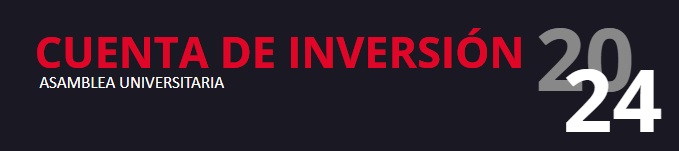 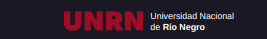 ESTADO DE EJECUCIÓN PRESUPUESTARIA DE GASTOS POR INCISO, FUENTE DE FINANCIAMIENTO Y FUNCIÓN
CUADRO 10.1.2.1
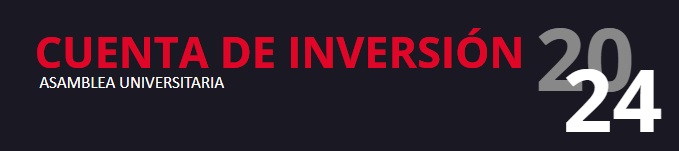 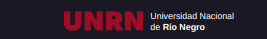 ESTADO DE EJECUCIÓN PRESUPUESTARIA DE GASTOS POR INCISO, FUENTE DE FINANCIAMIENTO Y FUNCIÓN
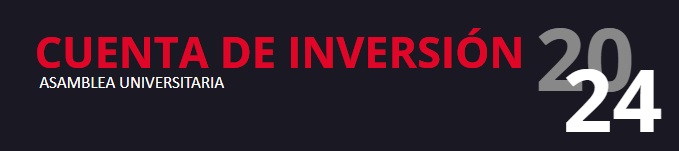 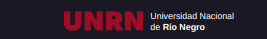 ESTADO DE EJECUCIÓN PRESUPUESTARIA DE GASTOS POR INCISO, FUENTE DE FINANCIAMIENTO Y FUNCIÓN
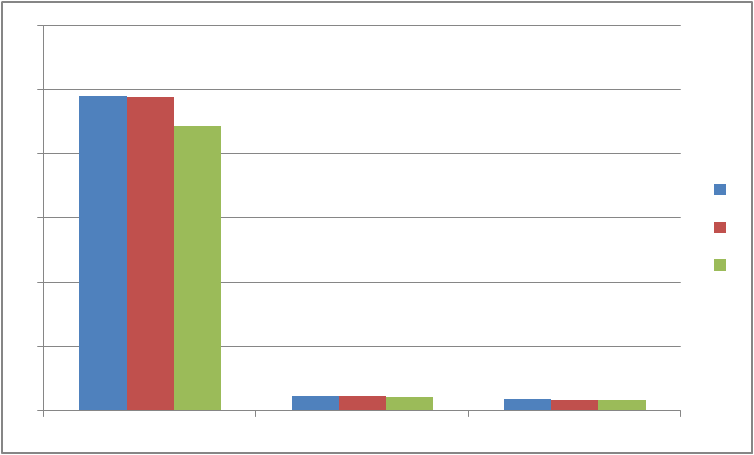 TESORO NACIONAL

RECURSOS PROPIOS

ECONOMÍAS DE EJERCICIOS ANTERIORES
Compromiso /Devengado / Pagado
FF11
Compromiso /Devengado / Pagado
FF12
Compromiso /Devengado / Pagado
FF16
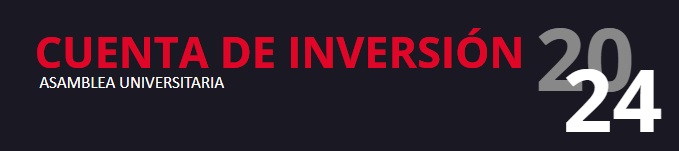 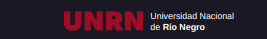 ESTADO DE EJECUCIÓN PRESUPUESTARIA DE GASTOS POR INCISO, FUENTE DE FINANCIAMIENTO Y FUNCIÓN
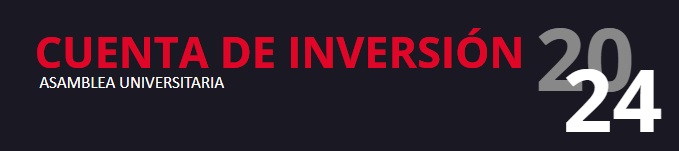 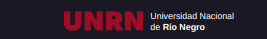 ESTADO DE EJECUCIÓN PRESUPUESTARIA DE GASTOS POR INCISO, FUENTE DE FINANCIAMIENTO Y FUNCIÓN
1
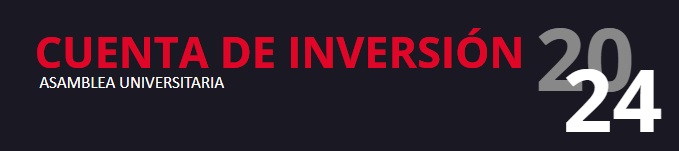 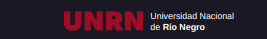 ESTADO DE EJECUCIÓN PRESUPUESTARIA DE GASTOS POR INCISO, FUENTE DE FINANCIAMIENTO Y FUNCIÓN
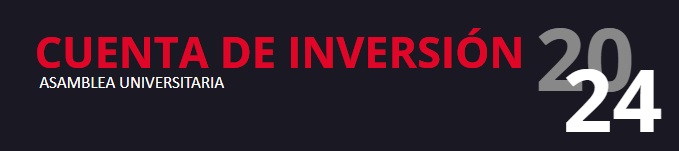 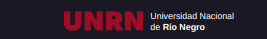 COMPARATIVO 2024 - 2024
INCISO 4 - CONSTRUCCIONES, MAQUINARIA Y EQUIPO
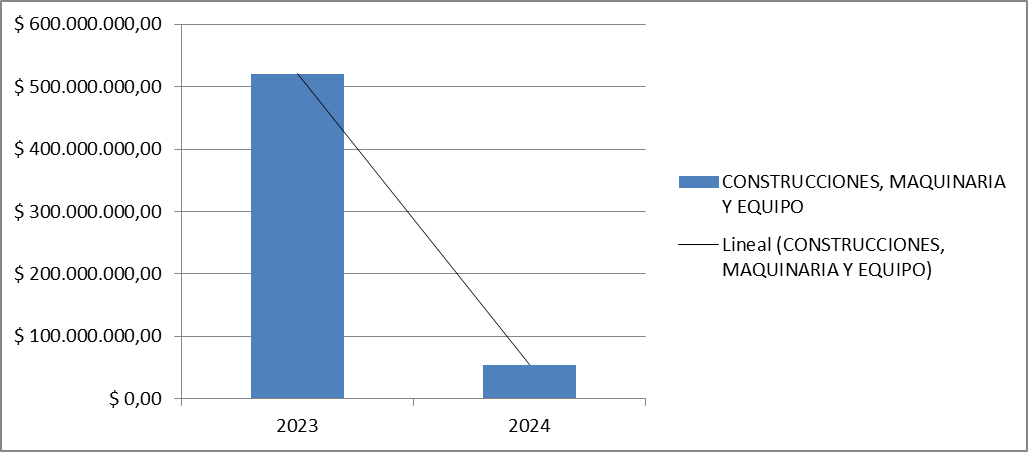 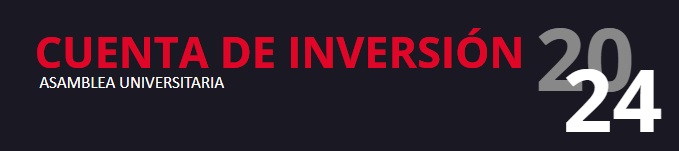 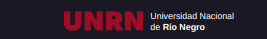 COMPOSICIÓN INCISO 5 TRANSF AL SECTOR PRIVADO
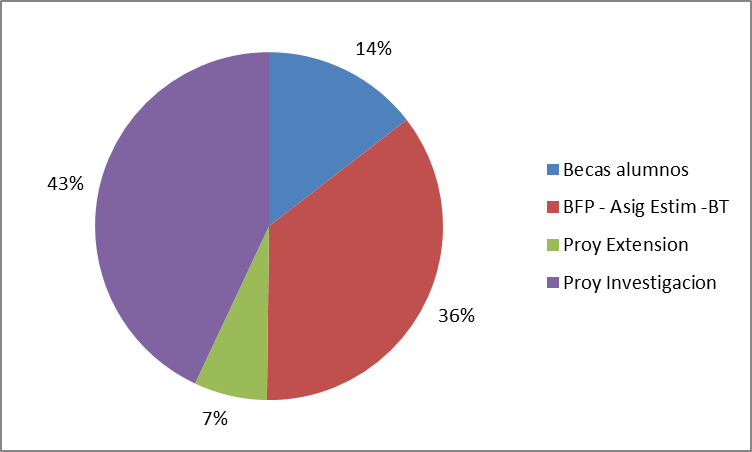 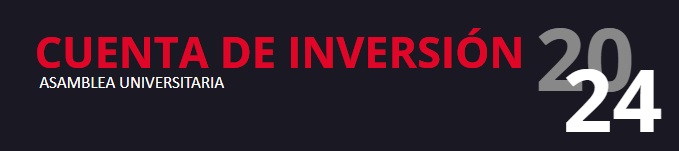 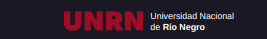 CUENTA AHORRO-INVERSION-FINANCIAMIENTO
CUADRO 10.1
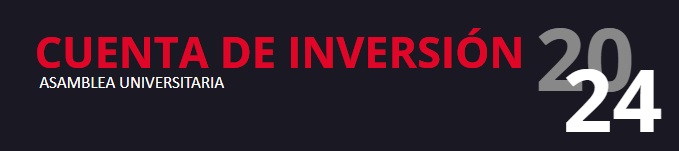 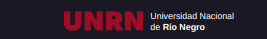 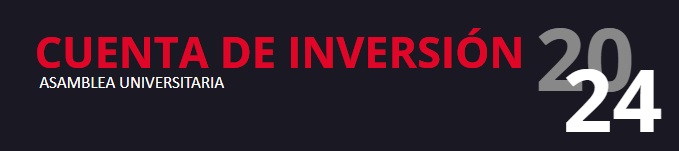